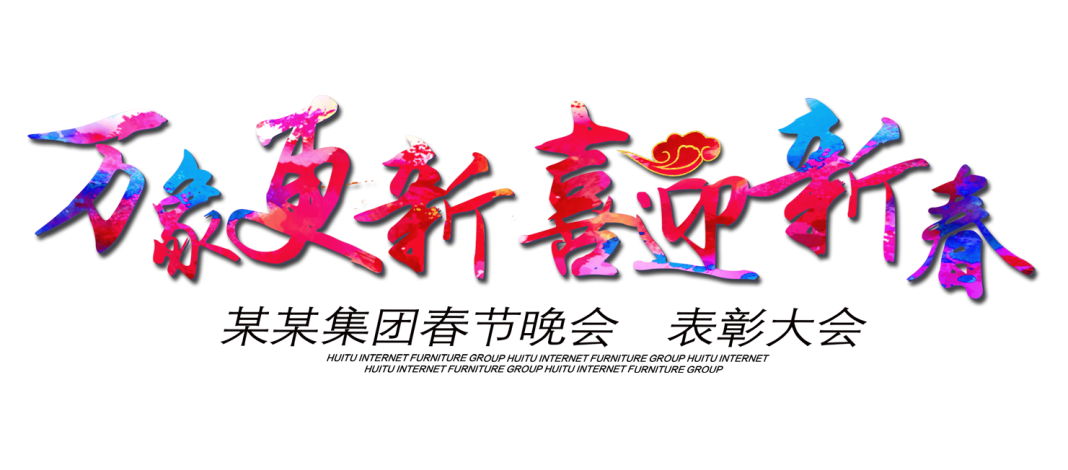 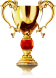 简洁实用、框架完整的工作总结、工作汇报与新年计划
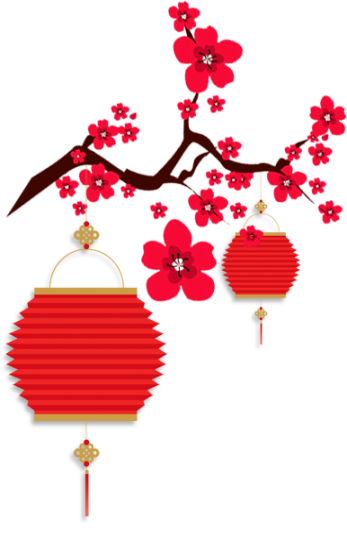 前言
QIAN YAN
回顾20XX  展望20XX   携手并进   共赢猪年
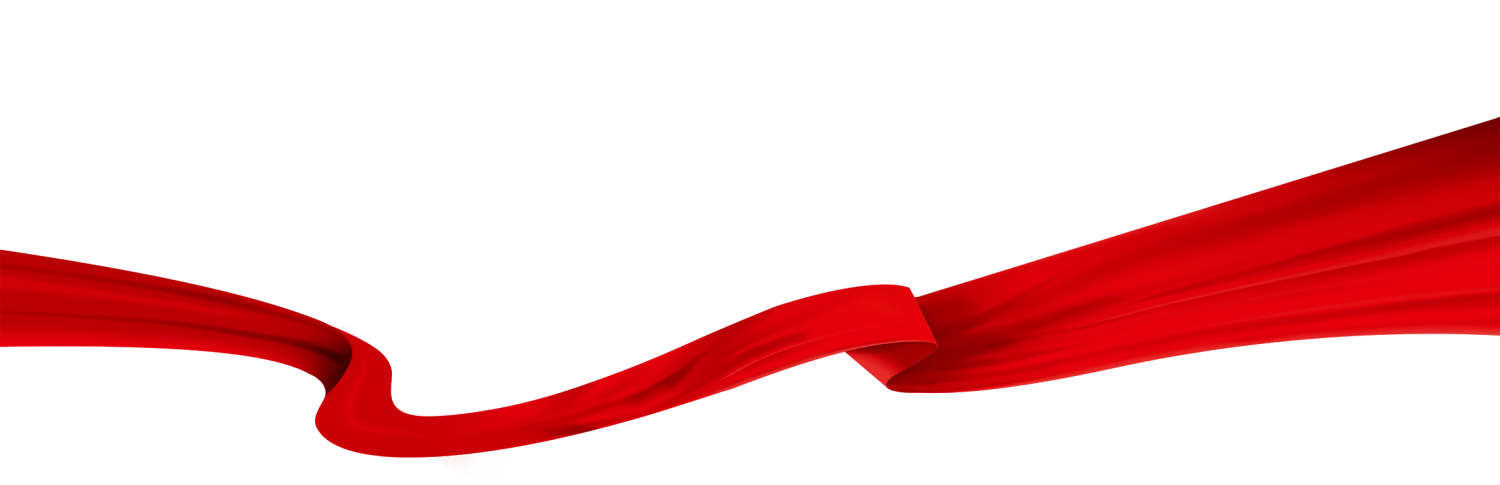 回顾这一年的工作，在取得成绩的同时，我们也找到了工作中的不足和问题，主要反映于xx及xxx的风格、定型还有待进一步探索，尤其是网上的公司产品库充分体现我们xxxxx和我们这个平台能为客户提供良好的商机和快捷方便的信息、导航的功能发挥。展望新的一年，我们将继续努力，力争各项工作更上一个新台阶。
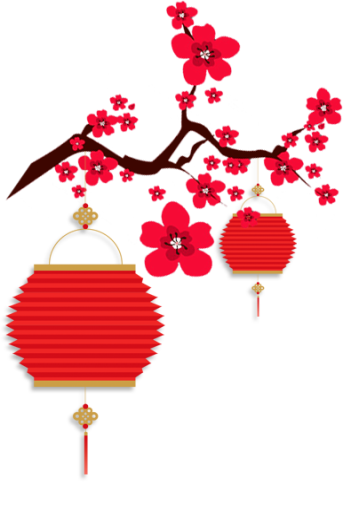 目录
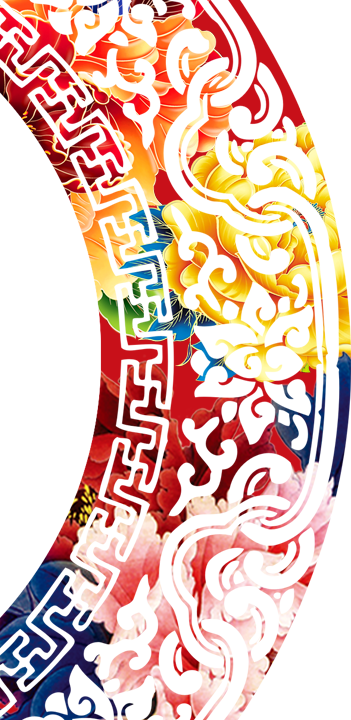 此处添加 —— 年度工作概述
1
2
此处添加 —— 工作完成情况
此处添加 —— 成功项目展示
3
4
此处添加 —— 20XX年工作计划
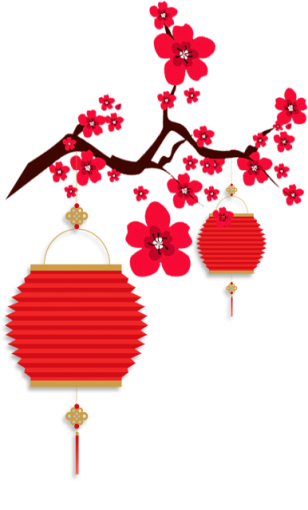 过渡页
Part
01
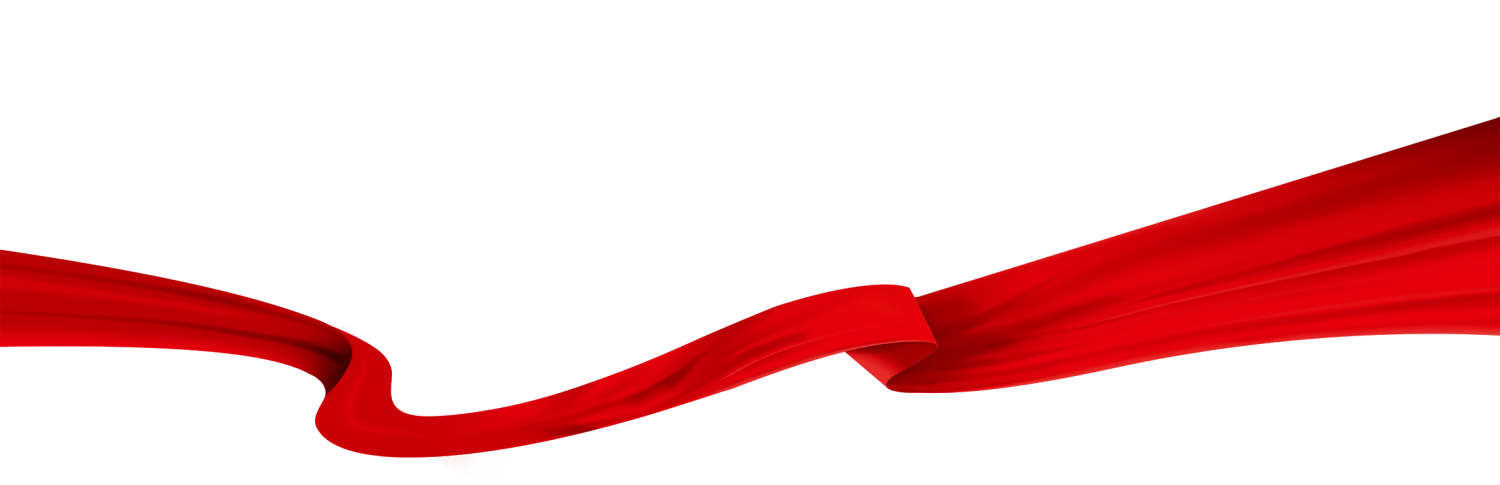 年度工作概述
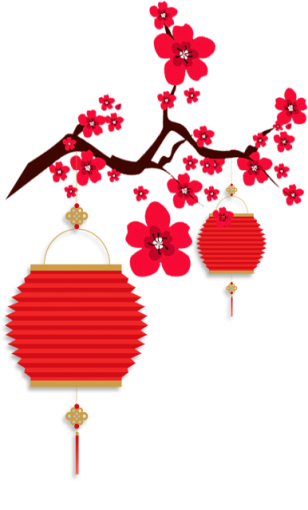 添加标题
添加标题
添加标题
添加标题
添加标题
添加标题
1
3
2
4
6
5
此处添加详细文本描述，建议与标题相关并符合整体语言风格，语言描述尽量简洁生动。尽量将每页幻灯片的字数控制在200字以内
此处添加详细文本描述，建议与标题相关并符合整体语言风格，语言描述尽量简洁生动。尽量将每页幻灯片的字数控制在200字以内
此处添加详细文本描述，建议与标题相关并符合整体语言风格，语言描述尽量简洁生动。尽量将每页幻灯片的字数控制在200字以内
此处添加详细文本描述，建议与标题相关并符合整体语言风格，语言描述尽量简洁生动。尽量将每页幻灯片的字数控制在200字以内
此处添加详细文本描述，建议与标题相关并符合整体语言风格，语言描述尽量简洁生动。尽量将每页幻灯片的字数控制在200字以内
此处添加详细文本描述，建议与标题相关并符合整体语言风格，语言描述尽量简洁生动。尽量将每页幻灯片的字数控制在200字以内
点击添加相关文字标题
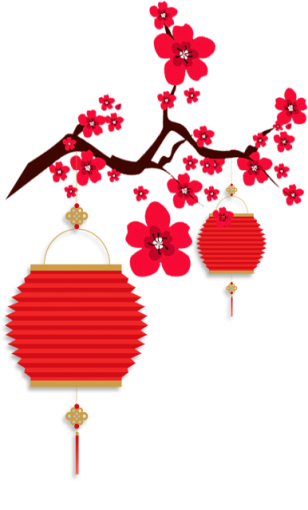 点击添加相关文字标题
添加标题
添加标题
添加标题
您的内容打在这里，或者通过复制您的文本后，在此框中选择粘贴，并选择只保留文字。
您的内容打在这里，或者通过复制您的文本后，在此框中选择粘贴，并选择只保留文字。
单击此处添加标题
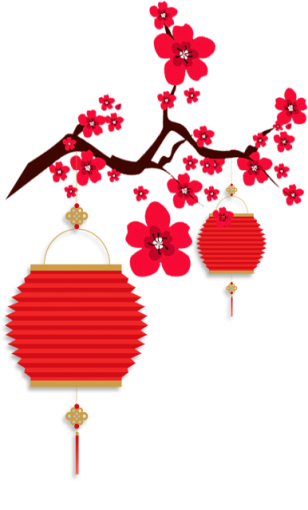 点击添加相关文字标题
此处添加标题
点击此处添加段落文本
点击此处添加段落文本
此处添加标题
点击此处添加段落文本
点击此处添加段落文本
添加标题
标题
标题
标题
标题
标题
此处添加标题
点击此处添加段落文本
点击此处添加段落文本
此处添加标题
点击此处添加段落文本
点击此处添加段落文本
此处添加标题
点击此处添加段落文本
点击此处添加段落文本
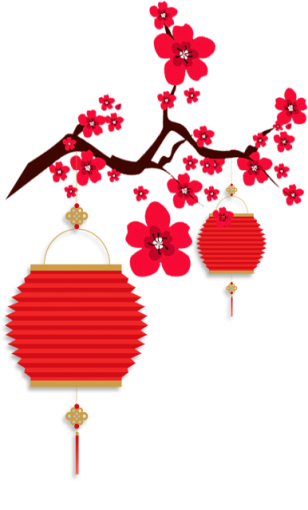 点击添加相关文字标题
添加文本
添加文本
您的内容打在这里，或者通过复制您的文本后。
您的内容打在这里，或者通过复制您的文本后。
添加文本
添加文本
您的内容打在这里，或者通过复制您的文本后。
您的内容打在这里，或者通过复制您的文本后。
添加文本
添加文本
您的内容打在这里，或者通过复制您的文本后。
您的内容打在这里，或者通过复制您的文本后。
工作计划
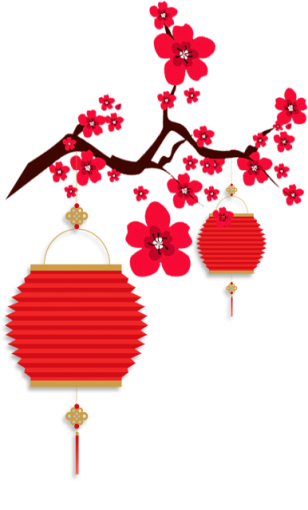 过渡页
Part
02
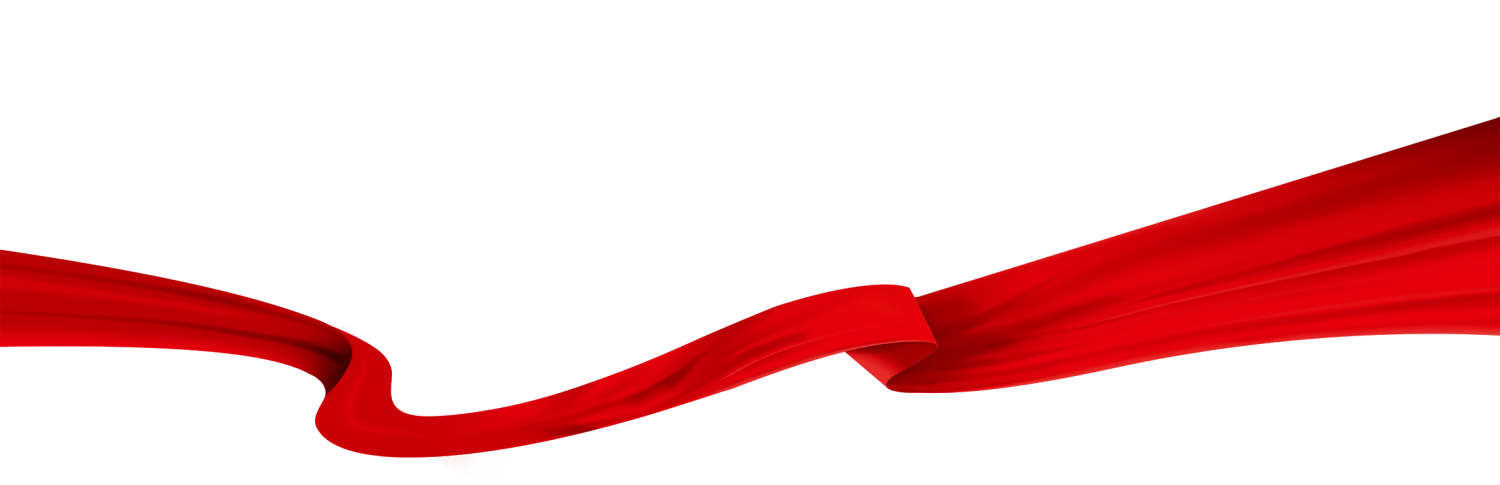 工作完成情况
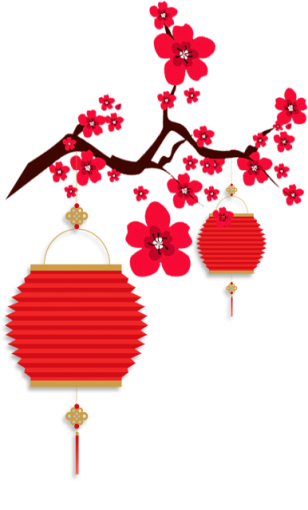 点击添加相关文字标题
添加标题
添加标题
添加标题
添加标题
添加标题
添加标题
此处添加详细文本描述，建议与标题相关并符合整体语言风格，语言描述尽量简洁生动。尽量将每页幻灯片的字数控制在200字之内。
此处添加详细文本描述，建议与标题相关并符合整体语言风格，语言描述尽量简洁生动。
此处添加详细文本描述，建议与标题相关并符合整体语言风格，语言描述尽量简洁生动。
此处添加详细文本描述，建议与标题相关并符合整体语言风格，语言描述尽量简洁生动。
此处添加详细文本描述，建议与标题相关并符合整体语言风格
此处添加详细文本描述，建议与标题相关并符合整体语言风格
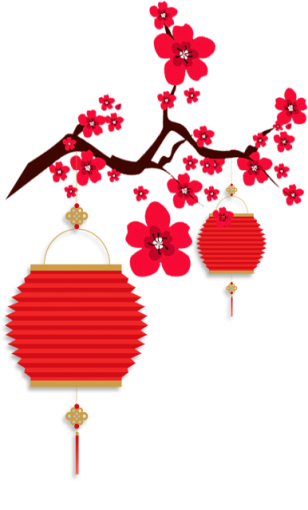 点击添加相关文字标题
您的内容打在这里，或者通过复制您的文本后，在此框中选择粘贴，并选择只保留文字。
文字
文字
添加文字
添加文字
您的内容打在这里，或者通过复制您的文本后，在此框中选择粘贴，并选择只保留文字。
点击添加文字
点击添加文字
您的内容打在这里，或者通过复制您的文本后，在此框中选择粘贴，并选择只保留文字。
点击此处添加文字
点击此处添加文字
您的内容打在这里，或者通过复制您的文本后，在此框中选择粘贴，并选择只保留文字。
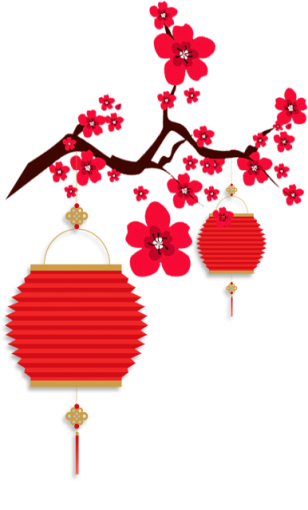 点击添加相关文字标题
添加标题
添加标题
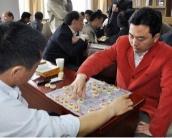 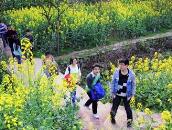 添加适当的文字对项目进行简单介绍突出主题，文字可适当放大。
添加适当的文字对项目进行简单介绍突出主题，文字可适当放大。
添加标题
添加标题
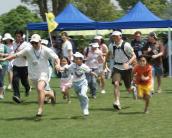 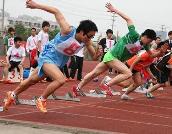 添加适当的文字对项目进行简单介绍突出主题，文字可适当放大。
添加适当的文字对项目进行简单介绍突出主题，文字可适当放大。
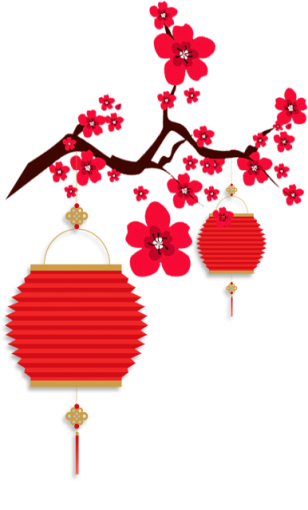 点击添加相关文字标题
重点
工作
工作名称
01
02
工作名称
点击输入简要文字内容，文字内容需概括精炼，不用多余的文字修饰。
点击输入简要文字内容，文字内容需概括精炼，不用多余的文字修饰。
04
03
工作名称
工作名称
点击输入简要文字内容，文字内容需概括精炼，不用多余的文字修饰。
点击输入简要文字内容，文字内容需概括精炼，不用多余的文字修饰。
06
05
工作名称
工作名称
点击输入简要文字内容，文字内容需概括精炼，不用多余的文字修饰。
点击输入简要文字内容，文字内容需概括精炼，不用多余的文字修饰。
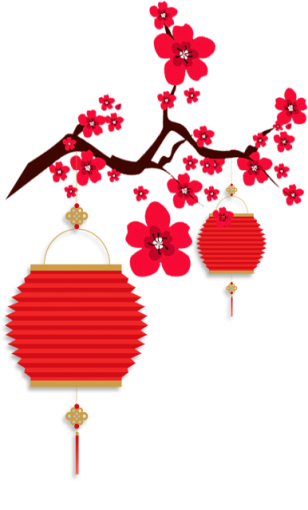 点击添加相关文字标题
单击此处添加文本，单击此处添加文本，单击此处添加文本
单击此处添加文本，单击此处添加文本，单击此处添加文本
单击此处添加文本，单击此处添加文本，单击此处添加文本
标题
标题
标题
单击此处添加文本，单击此处添加文本，单击此处添加文本
单击此处添加文本，单击此处添加文本，单击此处添加文本
单击此处添加文本，单击此处添加文本，单击此处添加文本
单击此处添加文本，单击此处添加文本，单击此处添加文本
单击此处添加文本，单击此处添加文本，单击此处添加文本
单击此处添加文本，单击此处添加文本，单击此处添加文本
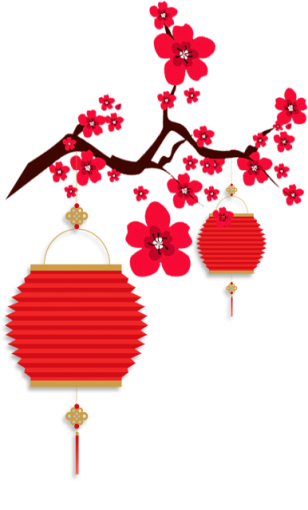 点击添加相关文字标题
01
添加标题
您的内容打在这里，或者通过复制您的文本后，在此框中选择粘贴，并选择只保留文字。
添加标题
添加标题
您的内容打在这里，或者通过复制您的文本后，在此框
您的内容打在这里，或者通过复制您的文本后，在此框中选择粘贴，并选择只保留文字。
02
03
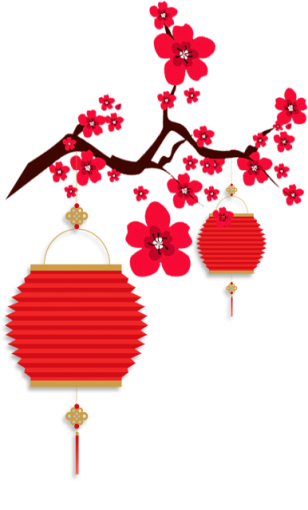 点击添加相关文字标题
工作名称
工作名称
点击输入简要文字内容文字内容需概括精炼，不用多余的文字修饰。
点击输入简要文字内容文字内容需概括精炼，不用多余的文字修饰。
80%
63%
工作名称
工作名称
点击输入简要文字内容文字内容需概括精炼，不用多余的文字修饰。
点击输入简要文字内容文字内容需概括精炼，不用多余的文字修饰。
75%
32%
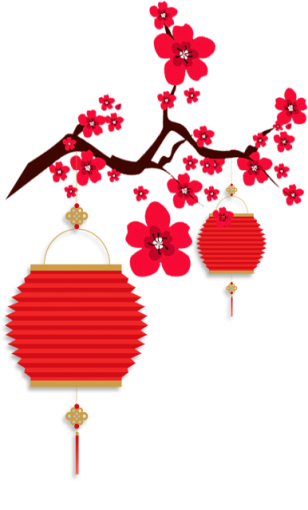 过渡页
Part
03
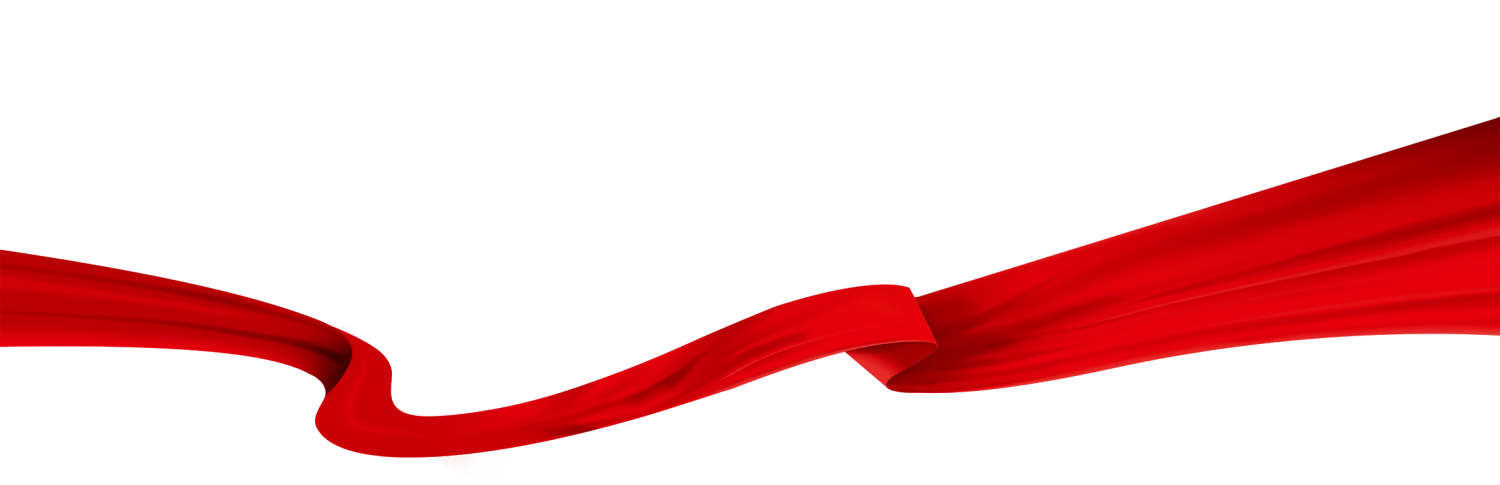 成功项目展示
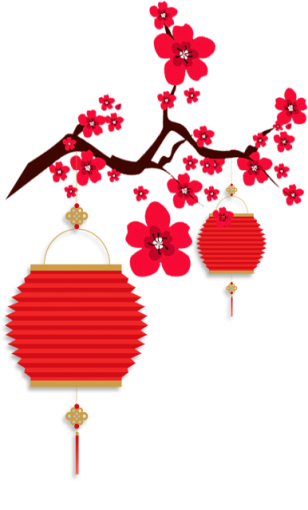 点击添加相关文字标题
添加标题
添加标题
添加标题
添加标题
45%
55%
60%
80%
您的内容打在这里，或者通过复制您的文本后，在此框中选择粘贴
您的内容打在这里，或者通过复制您的文本后，在此框中选择粘贴
您的内容打在这里，或者通过复制您的文本后，在此框中选择粘贴
您的内容打在这里，或者通过复制您的文本后，在此框中选择粘贴
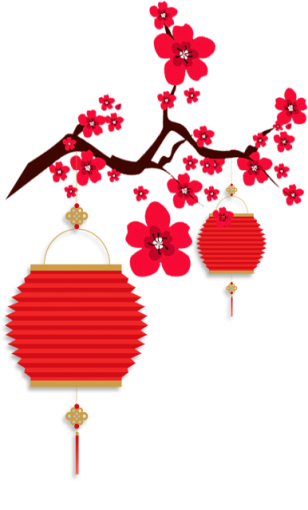 点击添加相关文字标题
添加适当的文字对项目进行简单介绍，介绍时注意要点，突出主题，文字可适当放大。一页文字最好控制在两百字以内。
方法一
方法四
思路决定
出路
方法二
方法六
方法三
方法五
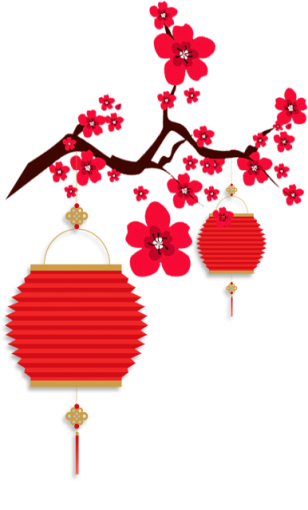 点击添加相关文字标题
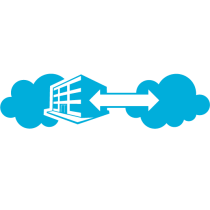 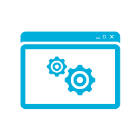 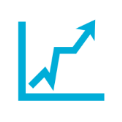 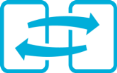 添加标题
添加标题
添加标题
添加标题
单击此处添加文本
单击此处添加文本
单击此处添加文本
单击此处添加文本
单击此处添加文本
单击此处添加文本
单击此处添加文本
单击此处添加文本
单击此处添加文本
单击此处添加文本
单击此处添加文本
单击此处添加文本
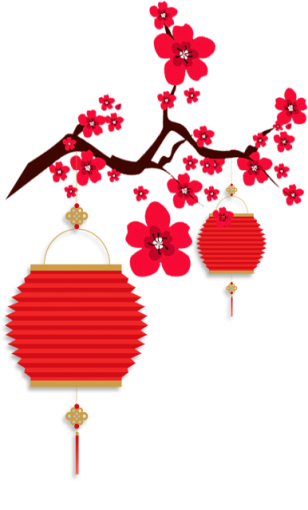 过渡页
Part
04
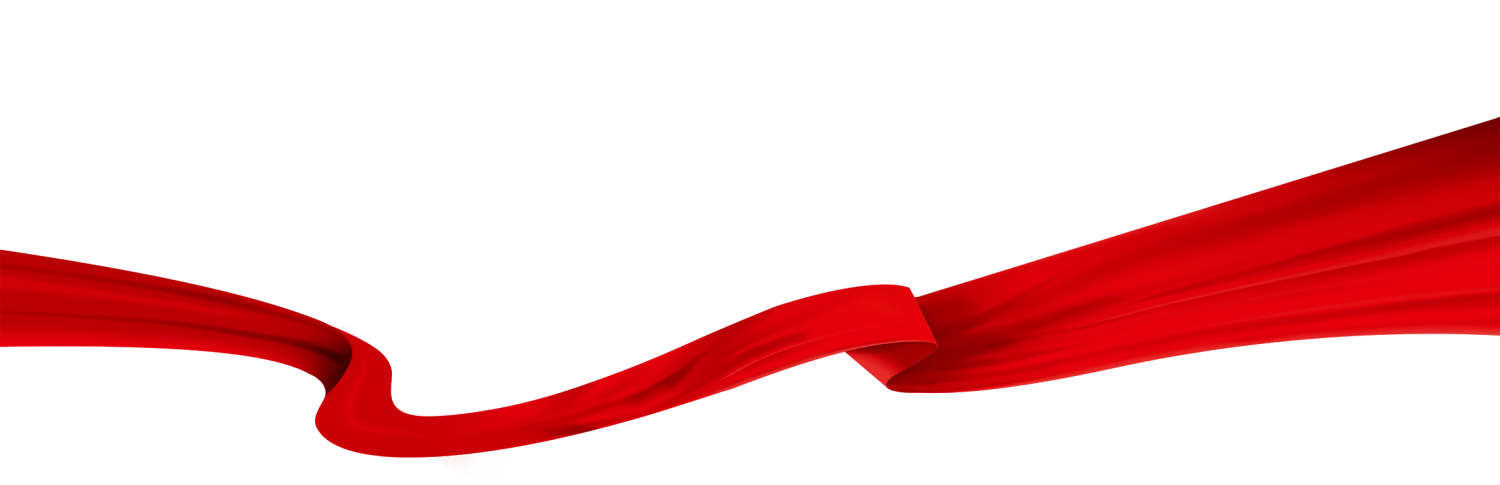 20XX年工作计划
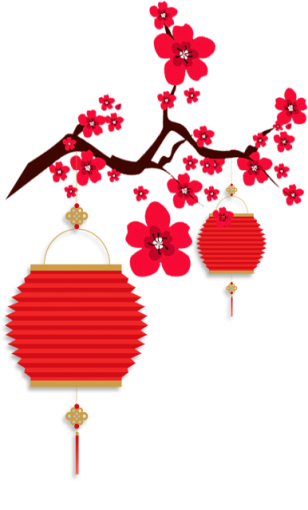 点击添加相关文字标题
单击添加标题
添加适当的文字对项目进行简单介绍，介绍时注意要点，突出主题，文字可适当放大。一页文字最好控制在两百字以内。
单击添加标题
添加适当的文字对项目进行简单介绍，介绍时注意要点，突出主题，文字可适当放大。一页文字最好控制在两百字以内。
单击添加标题
添加适当的文字对项目进行简单介绍，介绍时注意要点，突出主题，文字可适当放大。一页文字最好控制在两百字以内。
单击添加标题
添加适当的文字对项目进行简单介绍，介绍时注意要点，突出主题，文字可适当放大。一页文字最好控制在两百字以内。
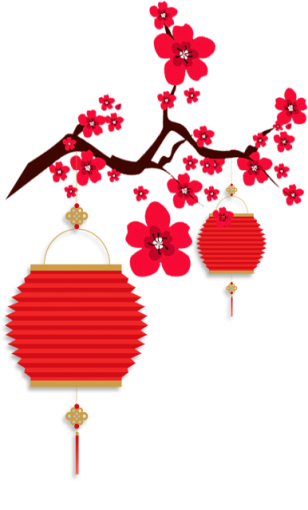 点击添加相关文字标题
点击输入简要文字内容，文字内容需概括精炼，不用多余的文字修饰，言简意赅的说明分项内容……。
01
点击输入简要文字内容，文字内容需概括精炼，不用多余的文字修饰，言简意赅的说明分项内容……
明年努
力方向
点击输入简要文字内容，文字内容需概括精炼，不用多余的文字修饰，言简意赅的说明分项内容……。
02
点击输入简要文字内容，文字内容需概括精炼，不用多余的文字修饰，言简意赅的说明分项内容……。
03
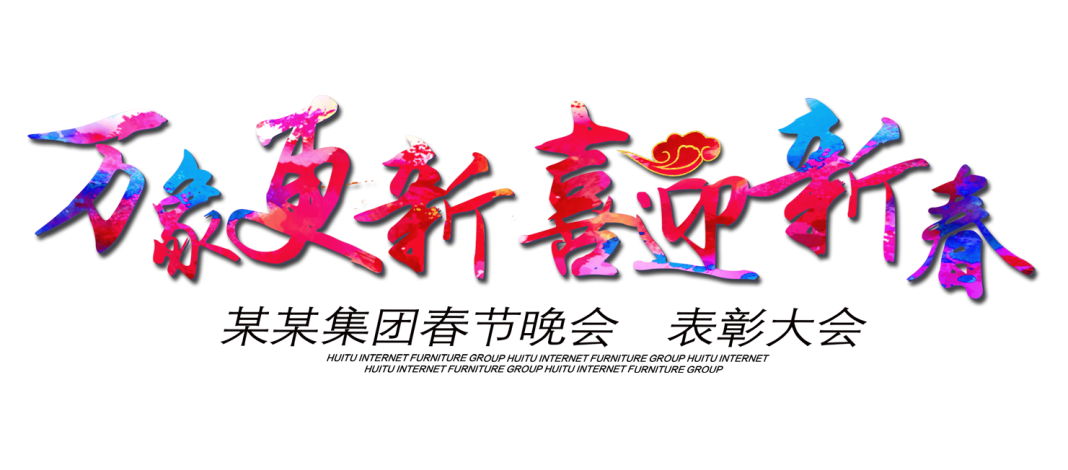 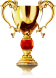 感谢您的观看
简洁实用、框架完整的年终总结、工作汇报与新年计划